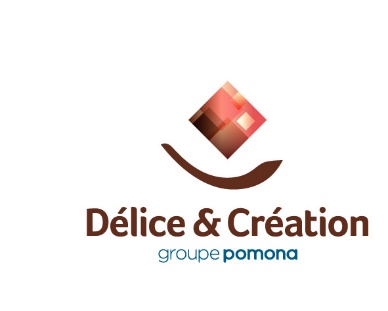 Préparateur
Fiche de poste / Définition des fonctions
Salarié 
Nom / prénom :
Signature et date
Responsable Hiérarchique 
Nom / prénom : 
Signature et date
Finalité de la fonction : 
Sous la responsabilité du Responsable hiérarchique, il prépare les commandes des clients en respectant les consignes de préparation, des consignes HQSE (Hygiène Qualité, Sécurité, Environnement) et les process métiers dans les délais impartis. 
Ces missions doivent être menées dans le respect des règles liées à la sécurité des aliments.
MISSIONS PRINCIPALES :

Vérifier l’état et prendre en charge le matériel mis à disposition.
Prendre connaissance des consignes du bon de préparation (support, taille, et type de préparation...)
Sélectionner le support adapté à la taille de la commande.
Prélever en sécurité les bons articles dans les bonnes quantités et en respectant le FEFO (DDM/DLC la plus courte prélevée en premier).
Valider les quantités prélevées dans le système ou sur le bon de préparation.
Alerter son responsable en cas de rupture au picking ou en cas d’anomalie,
Disposer les produits sur les supports de préparation en respectant l’intégrité des produits (du plus lourd au plus léger/fragile) et les règles de montage (poids, hauteur).
Contrôler et associer le support au bon client.
Filmer le(s) support(s) en fonction des consignes ou le(s) remettre au poste de filmage.
Positionner le(s) support(s) sur le bon quai ou à l’emplacement prévu en gare.
Respecter les matériels mis à disposition pour le nettoyage, les utiliser de manière appropriée et est garant de son espace de travail.
Restituer et mettre en charge le matériel mis à disposition en respectant les consignes de sécurité.
Participer à l’échauffement, au brief de début et de fin de poste ainsi qu’aux réunions du service.
Appliquer et mettre en œuvre les gestes et postures.
Adapter sa conduite et son comportement en fonction de la situation.
Alerter en cas de situation dangereuse.
Maintenir les zones de stockage des supports rangées et isoler les supports abîmés.
Trier et évacuer les déchets en respectant les règles de tri.
Isoler les produits non conformes dans les zones prévues au fur et à mesure de la préparation et nettoyer en cas de casse.
Ranger et nettoyer sa zone de travail suivant le planning de nettoyage de l’entrepôt (picking, allées…)
Préparer les commandes en respectant les consignes de préparation (support, montage/palettisation, produits quantités, filmage, mise à quai) avec le niveau de performance attendu.
Mission dans différents services toutes températures confondues selon le besoin de l’activité.
Réception France et Export (selon validation caces 1 à 5).
Etiqueter les produits Export et conditionnement.
Contrôle des références et quantités prélevées, des DLUO, DLC et des numéros de lot.

Liste non exhaustive et non limitative
Ressources Humaines           MAJ 06.2024
1
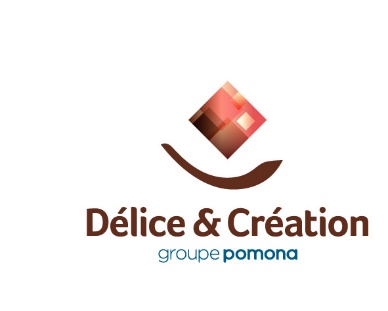 Préparateur
Fiche de poste / Définition des fonctions
COMPETENCES REQUISES

Savoir faire 
Prendre son poste (équipement et matériel).
Être responsable des matériels et équipements qui lui sont confiés, les utiliser de manière appropriée et respecter l’environnement de travail.
Informer son responsable en cas d’anomalie.
Participer aux tâches polyvalentes de l’entrepôt.
Lire et comprendre les consignes/documents professionnels.
Savoir compter et calculer.
Utiliser le matériel de manutention et les équipements de préparation.
Réaliser de manière autonome les différents types de préparation (individuelles, groupées, récap…) dans le respect des objectifs fixés par les encadrants.
Formé à l’utilisation des chariots (niveau CACES1 ou certificat CACES1) et au matériel de préparation.
Sensibilisation à la sécurité des aliments en cohérence avec les besoins de l’entreprise
Sensibilisation à la fraude alimentaire et Food Defense


Savoir être
Contribuer à l’accueil des nouveaux entrants et à leur bonne intégration dans l’équipe
Remonter les éventuelles situations de tension/conflit au sein de l’équipe
Connaître et respecter l’ensemble des règles de sécurité, d’hygiène et environnementales.
Appliquer les gestes et postures.
Respecter le règlement intérieur.
Prévenir en cas de retard ou en cas d’absence imprévue.
Solliciter son responsable en cas d’aléas dans l’exécution de la préparation.
Remonter tout dysfonctionnement/anomalie ou situation dangereuse ou à risque.
Prévenir immédiatement en cas d’accident.
Adopter un comportement adapté et bienveillant auprès de ses collègues et de sa hiérarchie en toute situation.
Respecter les règles de sécurité (ports des EPI, gestes et postures, circulation dans l’entrepôt, conduite des chariots, sécurité incendie..)
Veiller et contribuer au maintien d’un espace de travail propre et ranger (picking, zone palette, local de charge, quais..)
Contribuer à la vie de l’entrepôt, de l’entreprise, de l’interservice et être force de proposition.
Faire preuve d’adaptabilité, d’esprit d’équipe et d’autonomie.
Identifier et remonter tout dysfonctionnement ou toute situation à risque, en termes de sécurité, d’hygiène ou d’environnement.
Participer à l’amélioration de la performance de l’équipe.
Partager les bonnes pratiques sur la base de son expérience vécue du métier.
Ressources Humaines           MAJ 06.2024
2